간주 후 
후렴 반복, 마무리
2024. 5. 12 교사중창단
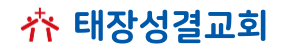 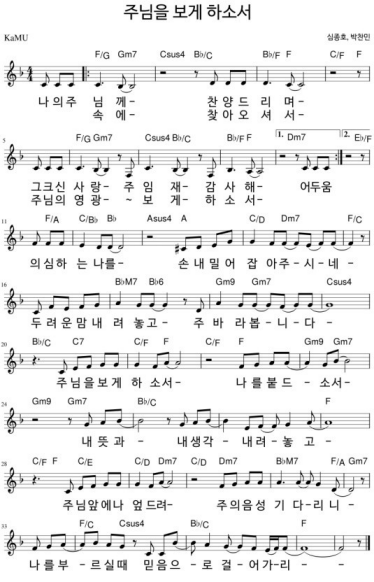 2절
후렴
간주 후
간주